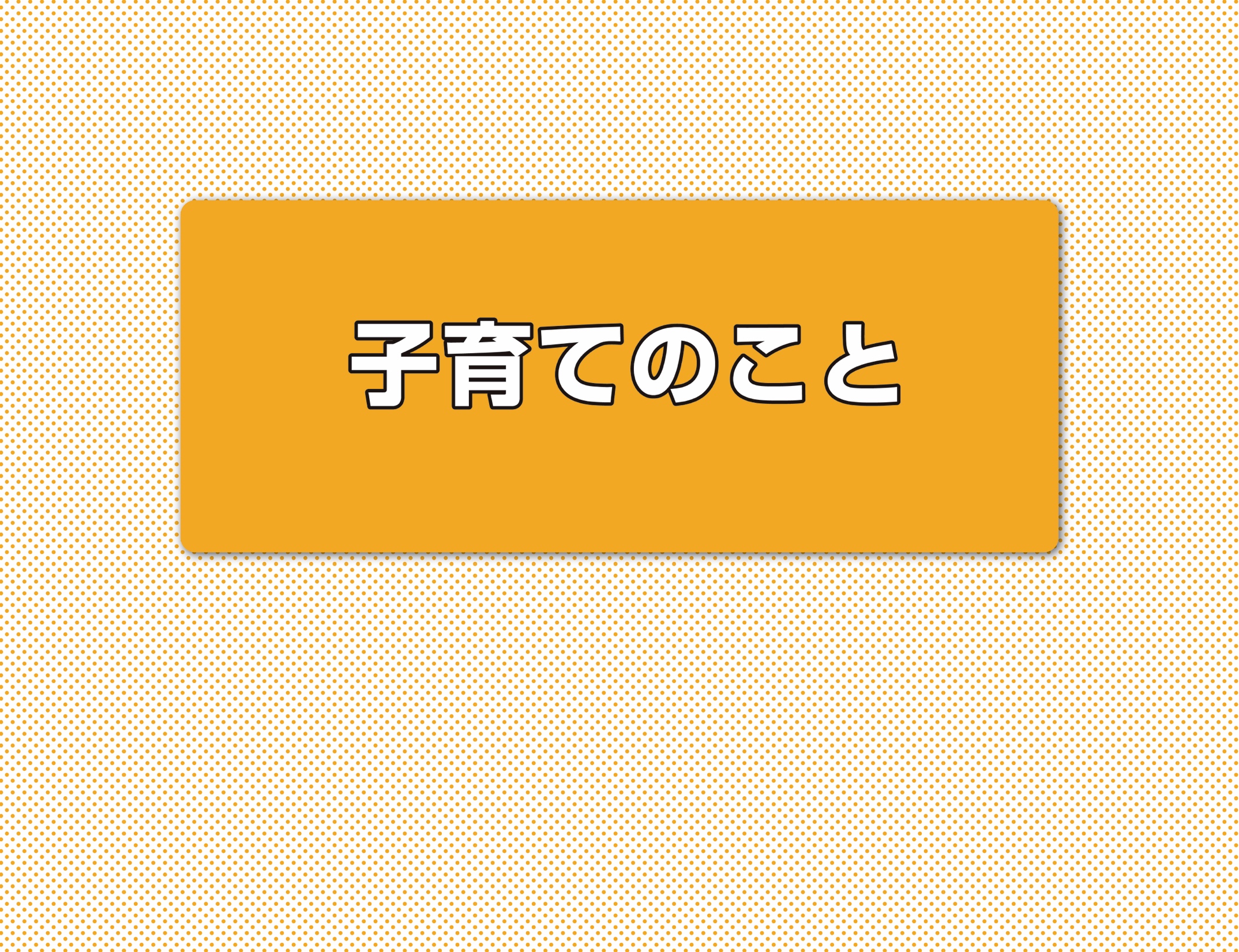 [Speaker Notes: ［子育てのこと　ねらい］
1. 子どもを持つことは、個人の考え方や価値観が尊重されることが大前提であることを理解する。
2. 子どもを育てる生活のイメージを形成する。
3. 子育てをサポートする制度を理解する。]
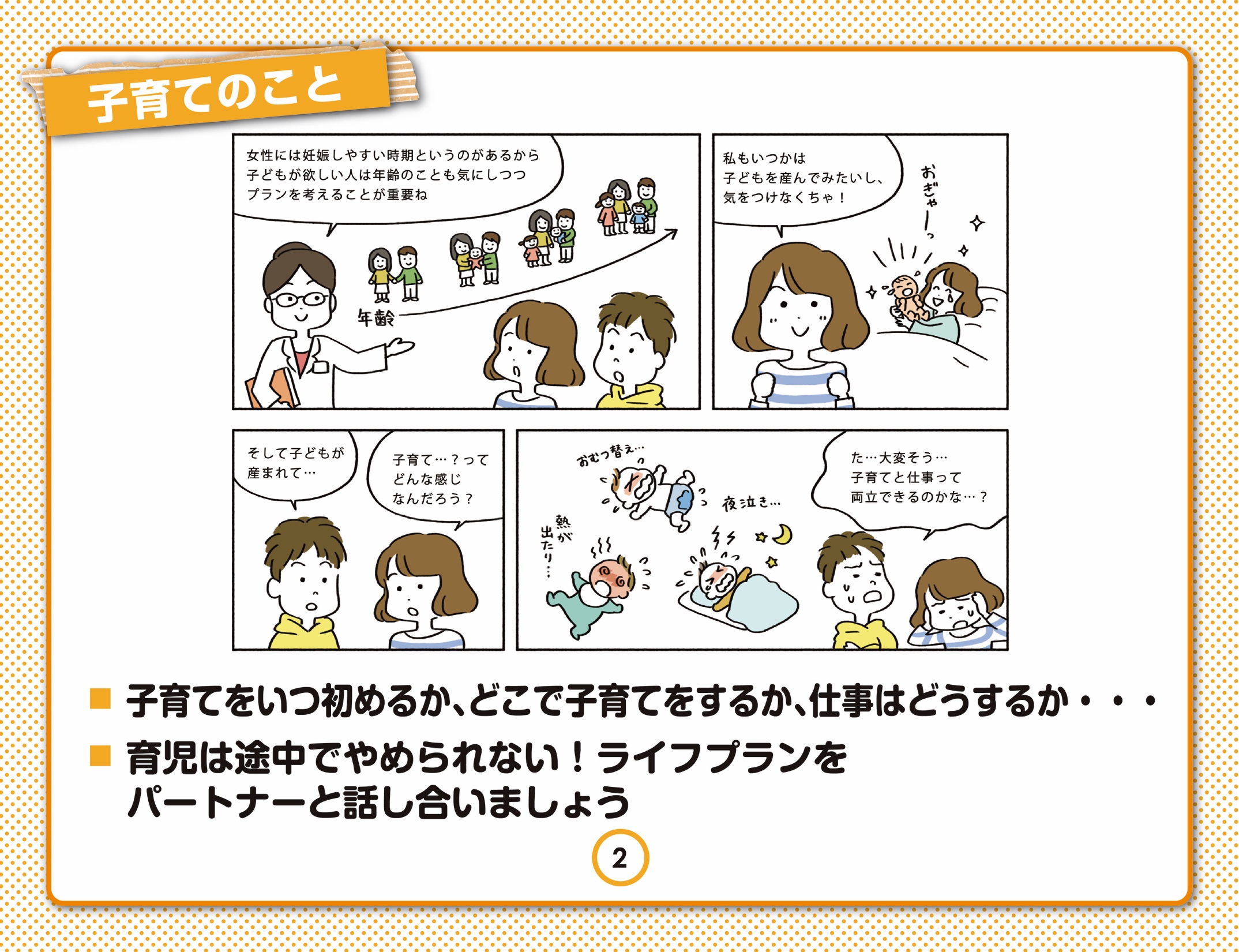 [Speaker Notes: ［口述例：2分］
子どもがほしいと思う人も思わない人もいますが、家族はパートナーと話し合って作り上げていくものです。
子どもがほしいと思う人は、子育てをいつ初めるか、どこで子育てをするか、仕事はどうするか、どちらがメインで子育てをするかなどを考える必要があります。
また、育児は途中ではやめられません。パートナーのライフプランも尊重しながら、お互い子育てを楽しむことができる環境を整えましょう。

［ねらい・ポイント］
・子どもを育てることをについて、自分のライフプランに照らしあわせて考えます。
・家族計画は、パートナーと話し合うことも必要であると理解します。]
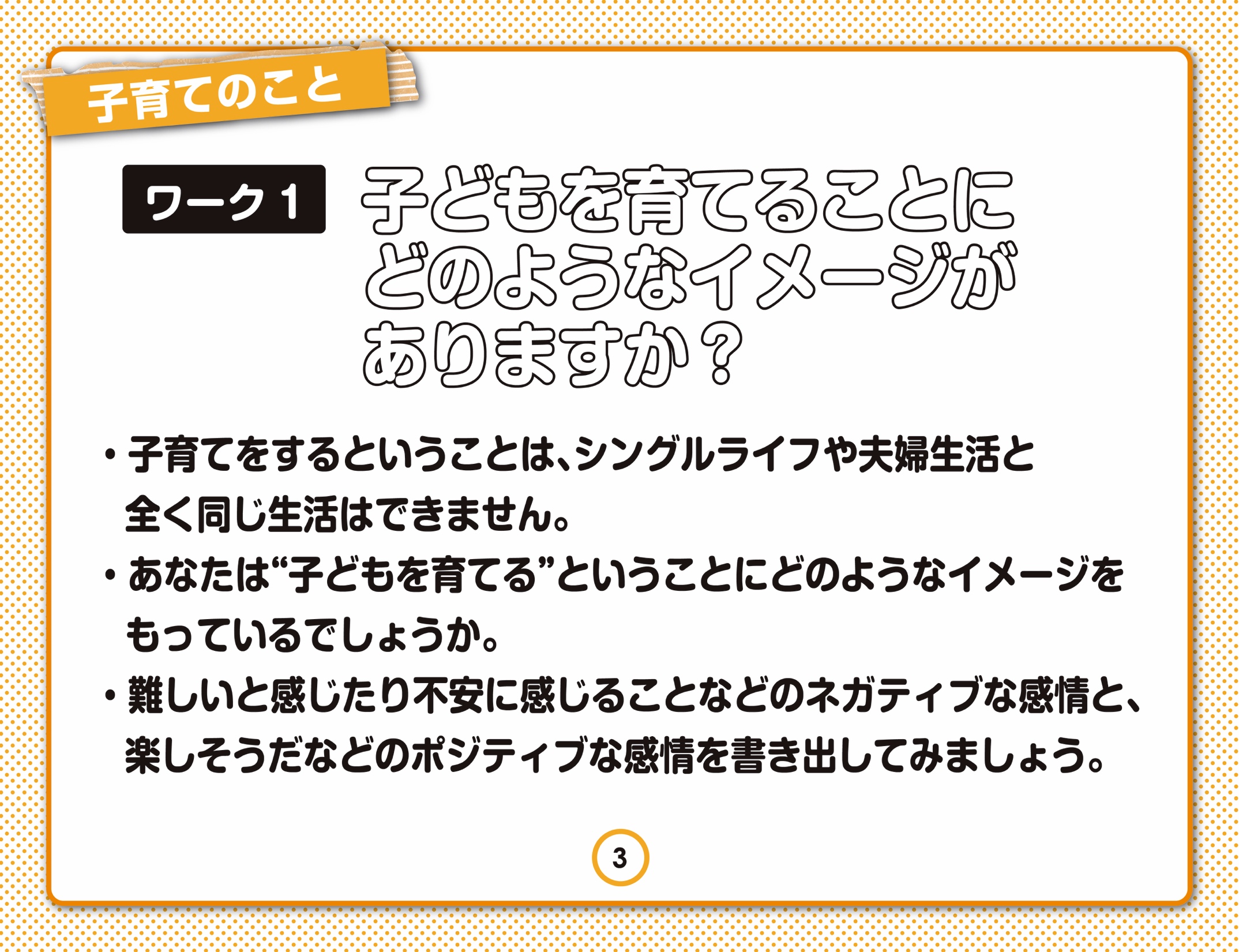 [Speaker Notes: 【ワーク1】
・所要時間は15分程度（ワーク終了時、授業開始から20分経過を目安に）。

［口述例］
先ほどのイラストでも「大変そう、子育てと仕事の両立ってできるのかな？」と、2人は頭を抱えていました。
確かに、子育てをするということは、シングルライフや夫婦生活と全く同じ生活はできそうもありません。
みなさんは子どもを育てることにどのようなイメージがありますか？
みなさんが子どもを育てることに対して感じていることを、難しいと感じたり不安に感じることなどのネガティブな感情、楽しそうだなどのポジティブな感情、疑問に思っていることに整理して書き出してみましょう。

（5分後・だいたいの作業が終わったら）
自分の考えはまとまったでしょうか。今度はグループで意見交換してみましょう。

（10分後）
様々な考えがでましたね。自分が思ってもみないような素敵なイメージを持っている人も大変そうだなというイメージをもっている人もいたと思います。
決して楽しいことばかりではないのが子育てです。実際はどんな生活になるのか、みていきましょう。

［ねらい・ポイント］
・ポジティブなことだけでなく、ネガティブな面もあることをしっかり受けとめる必要があります。
・子どもはかわいい、育児は楽しいというイメージでパパやママになることは危険です。]
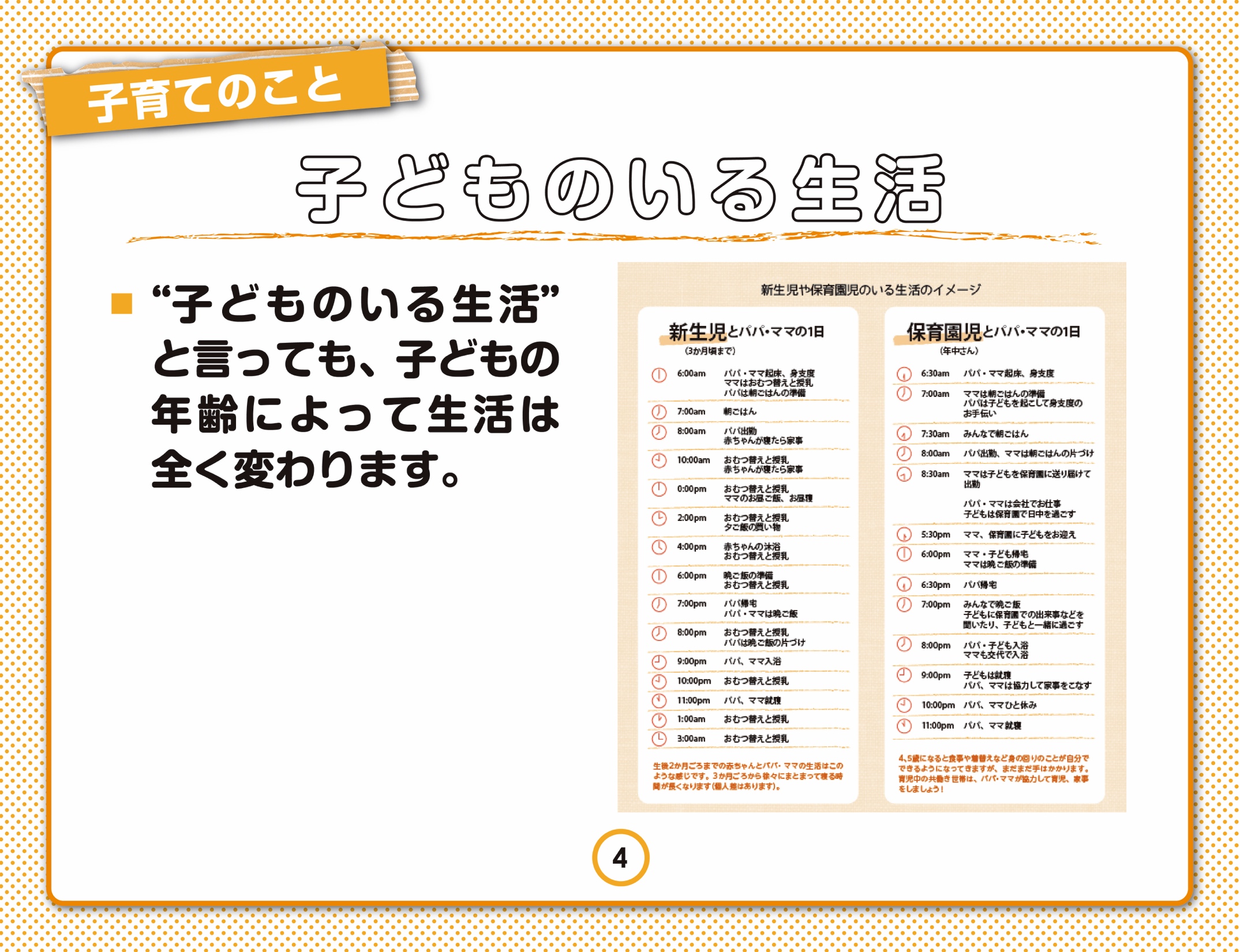 [Speaker Notes: ［口述例：3分］
子どものいる生活を見てみると、
・新生児はオムツや授乳など、赤ちゃんが生きるための“世話”が中心のようです。
・そのため、赤ちゃんの生活リズムに合わせた生活になります。
・また、パパは物理的に母乳の授乳はできないので、この時の育児の中心はママなるパターンが多いです。
・就園の頃には一緒にごはんをたべたり、遊んだり“家族”としての営みを楽しめるようになります。
・少しずつ赤ちゃんの生活リズムに左右される生活から、大人の生活リズムに近くなってきます。

［ねらい・ポイント］
・子どものいる生活”といっても、子どもの年齢によって生活は全く変わることを理解します。]
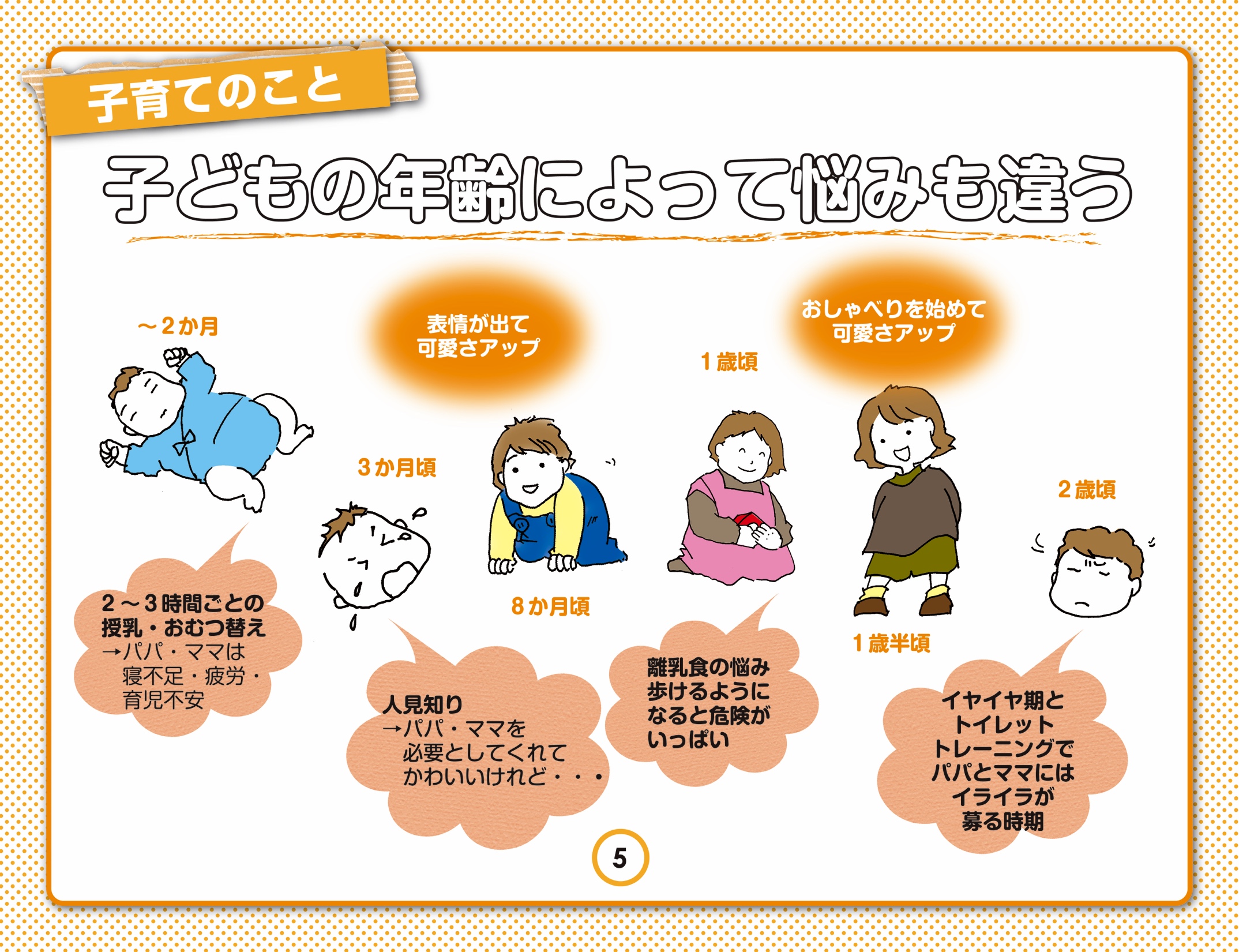 [Speaker Notes: ［口述例：5分］
それぞれの発達段階で大変なことは必ずあります。
それを帳消しにするほどの楽しみや喜びもたくさんあります。
（スライドの内容に言及するとともに、他にいろいろと付け加えてください。）
子どもの年齢によって利用する施設や制度、遊びや生活パターンを見直していかなくてはなりません。

［ねらい・ポイント］
・子育ての大変さと言っても、子どもの年齢によって全く違うことを理解します。]
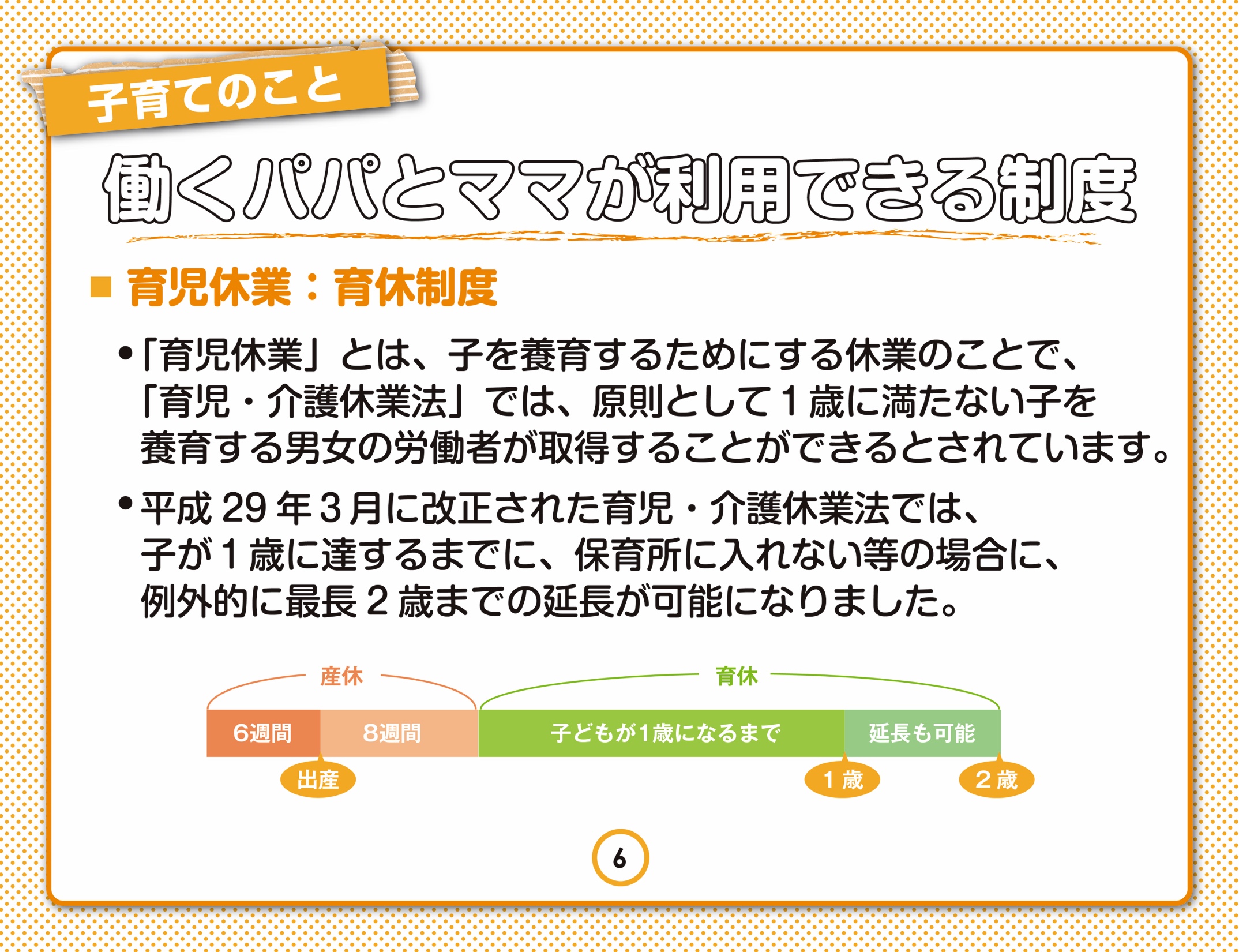 [Speaker Notes: ［口述例（育児休業制度の解説）：5分］
では、そんな子育てを支える社会の制度について、見ていきましょう。
「育児休暇」とは、育児のために取る休暇などの一般名称のことです。例えば一日休暇をとって、子どもと遊びに行ったり、子どもの参観会に行ったりです。
「育児休業」は法律に基づいて定められている制度で、休業を取得するための条件（雇用の形態、期間、申請手続きなど）があり、条件を満たしていれば取得することができる権利の一つです。
育児休業制度の対象者は
　・同一事業主で1年以上働いている（日々雇用される者を除く）
　・子どもが1歳になっても雇用されることが見込まれる
　・1週間に3日以上勤務している
　・期間雇用の場合は、子供が1歳になってからさらに1年以上あとまで契約期間があること
　この条件を満たしていれば、正社員でなくても、派遣社員や契約社員でも制度を利用できます。

しかし、育児休業中は企業に給料の支払い義務はないので、給料がカットされてしまうこともあります。その場合でも「育児休業給付金」制度があるので安心です。


［ねらい・ポイント］　
・子育てをする時のために育児休業・育休制度を理解します。]
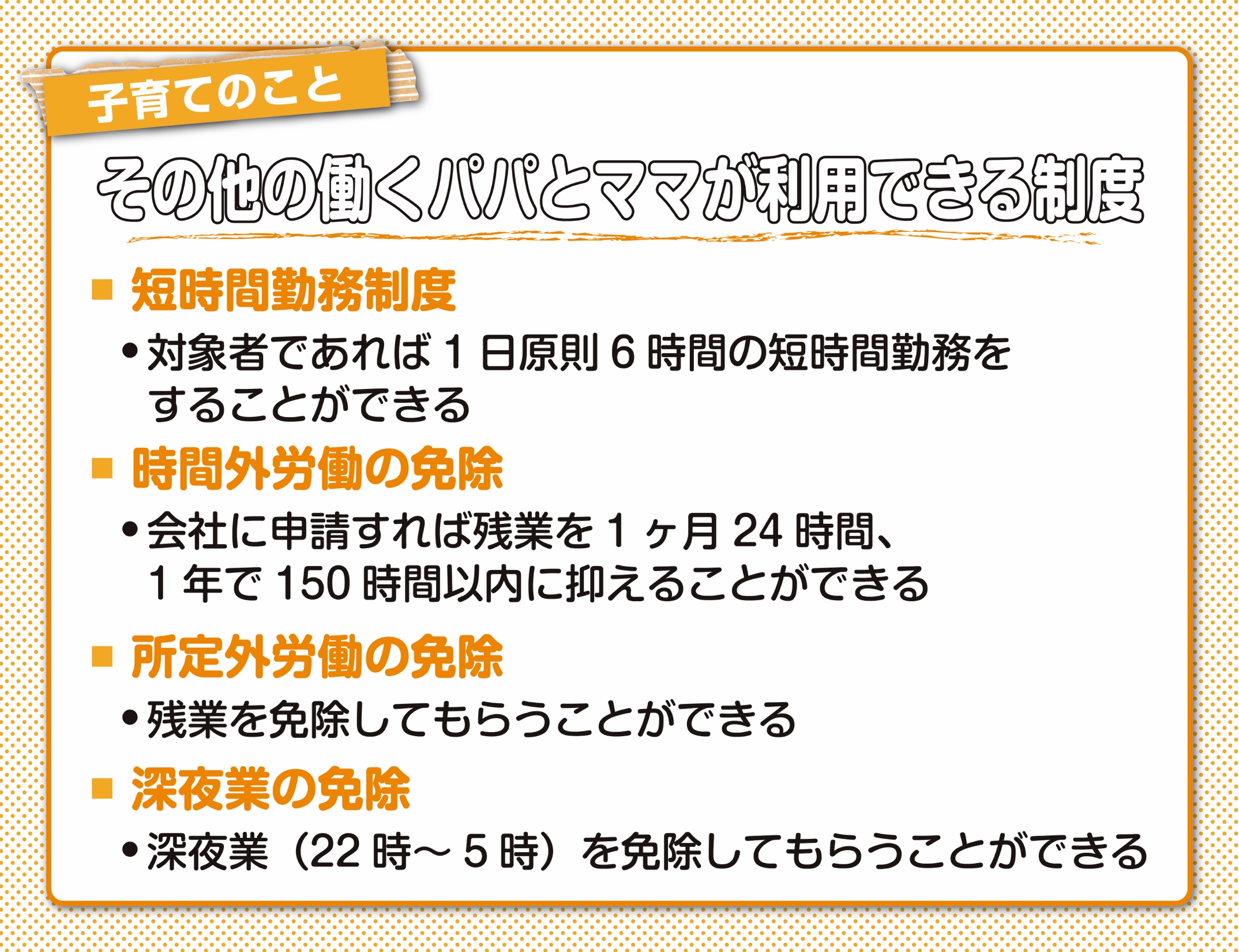 [Speaker Notes: ［口述例（それぞれの解説）：4分］
その他にも次のような制度があります。
・短時間勤務制度：「3歳未満の子を育てていること」。1年以上雇用されている有期雇用契約で働く人や時間給契約のパートタイマーでも、実質6時間を超える所定労働時間で週3日以上の所定労働日があれば、制度を利用できる。「改正育児・介護休業法」に定められています。
・時間外労働の免除：小学校入学直前の3月31日までの子どもを育てる労働者が対象。ただし、働き始めて1年未満の人や、1週間の労働日数が2日以下の人、日雇で働く人は対象外。この制度は男女問わず利用できるので、パパがこの制度を使えば子どもの保育園や習い事のお迎えを担当することも可能になるはずです。
・所定外労働の免除：3歳の誕生日の前々日までの子どもを育てる労働者が対象。主に対象外となるのは、働き始めて1年未満の人や、1週間の労働日数が2日以下の人、日雇で働く人。ただし、労使協定の定めによるので、場合によっては免除されないこともあります。
・深夜業の免除：小学校入学直前の3月31日までの子どもを育てる労働者が対象。ただし、対象外となるのは「働き始めて1年未満の人」「1週間の労働日数が2日以下の人」「日雇で働く人」「働く時間のすべてが深夜業の人」「保育ができる同居家族（16歳以上）がいる人」です。


［ねらい・ポイント］
・子育てをするときのために、働くパパとママが利用できる制度を理解します。]
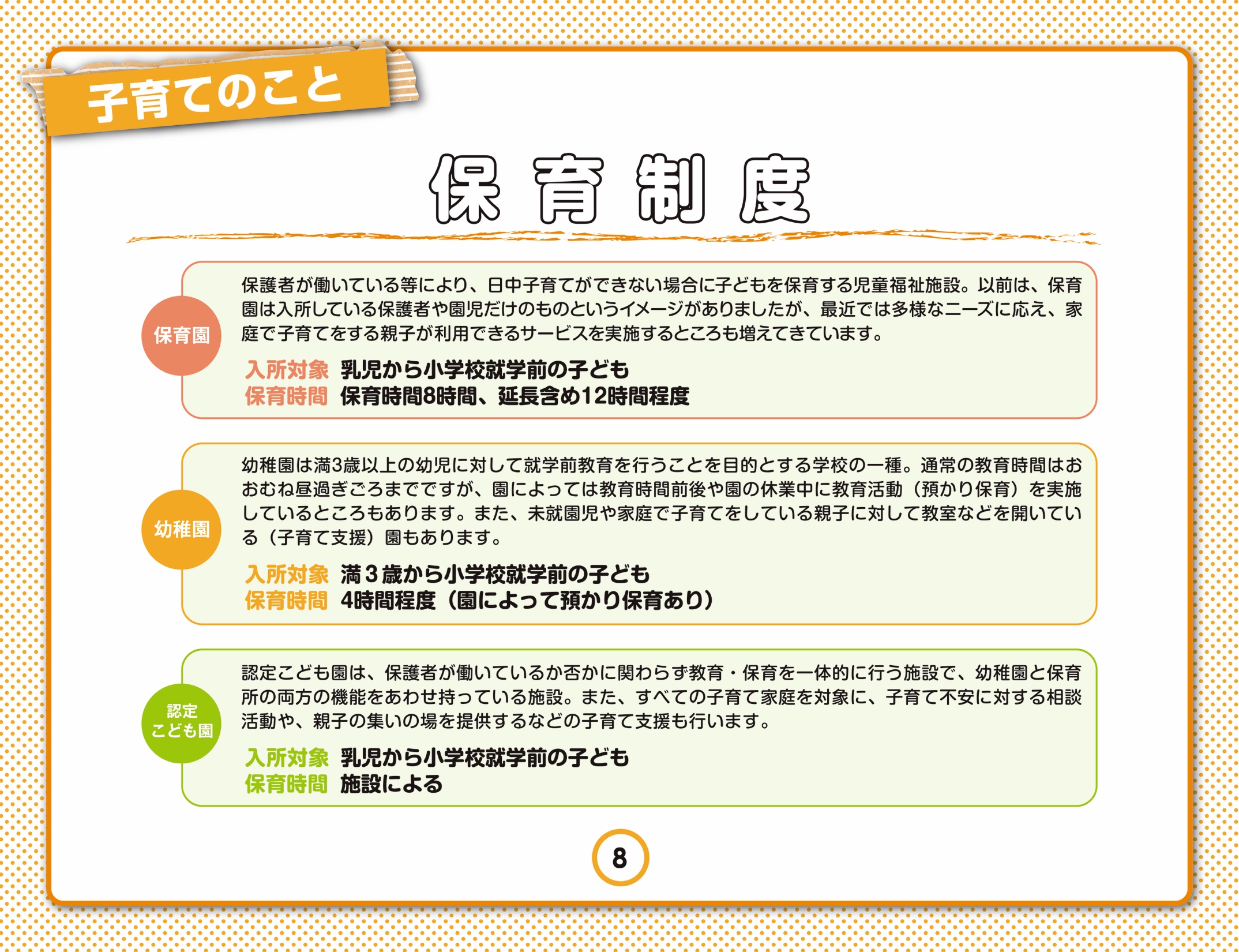 [Speaker Notes: ［口述例：4分］
育休が終わると（もしくは産休が終わると）、パパ・ママは仕事に復帰することになりますが、その際には、子どもを何らかの施設に預けることになります。
子どもを預かってくれる施設には、保育園のほか幼稚園、認可保育園、認可外保育園、あるいは認定こども園などがあります（図の解説）。
都市部では、待機児童問題が深刻で、パパ・ママが仕事に復帰したくても子どもを預ける場所がなく、キャリアをあきらめざるを得ない人もいます。
また、就労でなくても、一時的に子どもを預けたい時もあります。その場合は保育ママやファミリーサポート、ベビーシッター、一時保育などの制度があります。これらを活用して、無理せず育児をすることが大切です。

よく、「かわいそう」という考えも聞きますが、パパママがリラックスして子どもに接することが大切なので、パパママの仕事や体調の都合によって預けることはかわいそうなこととは言いきれません。

［ポイント］
・子育てをするときのために子どもを預けられる制度を理解します。]
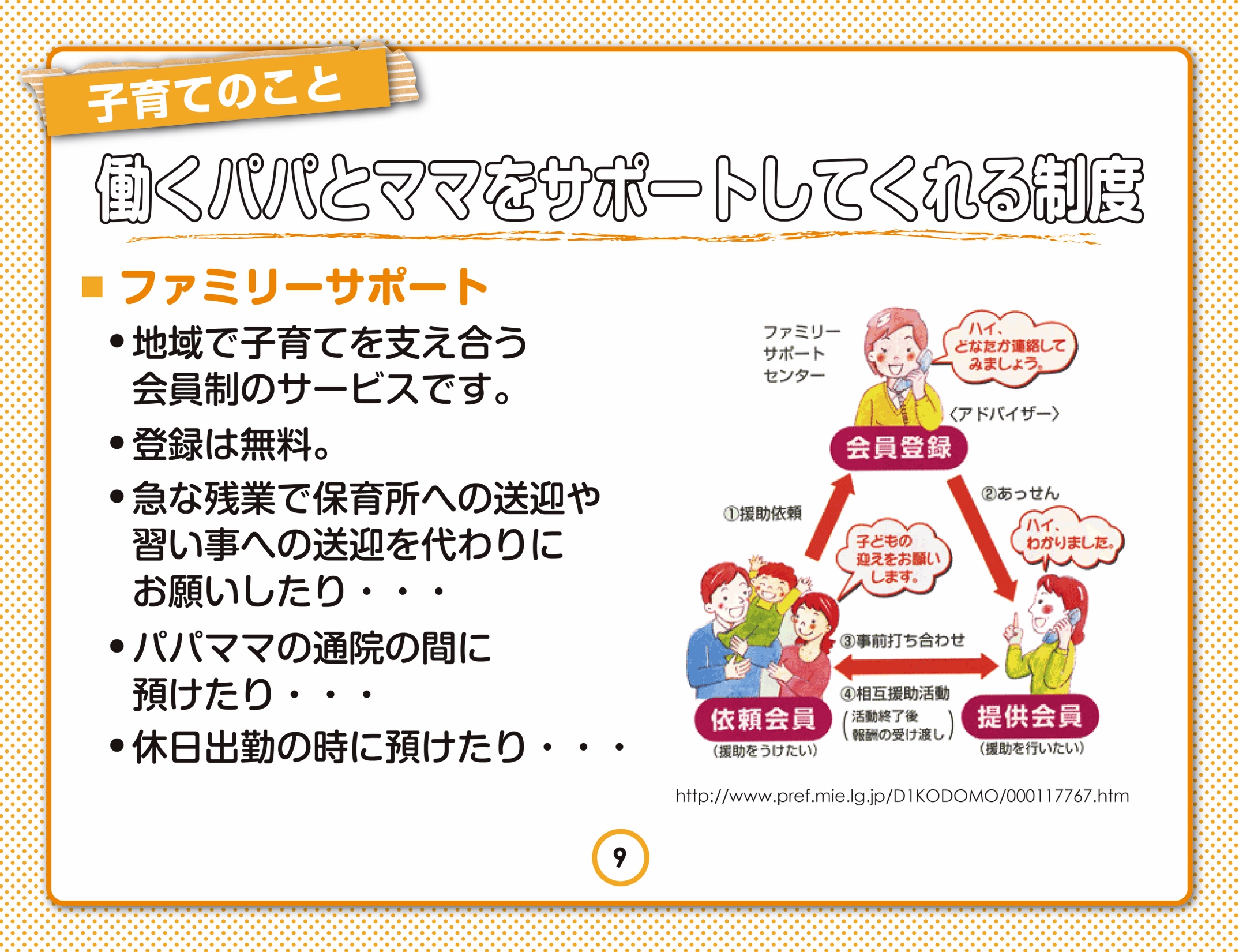 [Speaker Notes: ［口述例（ファミサポの解説）：3分］
保育園や幼稚園のことはみなさんもご存じだと思いますが、ファミリーサポートという名前は聞いたことがないかもしれませんね。ファミリーサポートとは・・・（ファミリーサポートについてスライドの説明を読み上げます）。

特徴としては・・・
・ベビーシッターよりも料金が安い
・原則として子どもを預かる場所は、提供会員の自宅なので、他人を自宅に入れたくないパパやママの心理的負担は軽減。
・提供会員さんはしっかりと研修を受けている、保険も加入する、行政や行政から委託された団体が運営しているので、安心。
・利用はファミリーサポートセンターに事前に会員登録しておく必要がある。
１．依頼会員は、ファミリーサポートセンターに連絡をとり、援助を申し込む。
２．ファミリーサポートセンターは、提供会員の中から適当と思われる方をあっせんする。
３．依頼会員、提供会員が互いに事前打ち合わせを行う。（条件等で折り合いがつかなければ、お断りできます。）
４．会員による相互援助活動

などが挙げられます。


［ねらい・ポイント］
・子育てをするときのために、ファミリーサポート事業を理解します。]
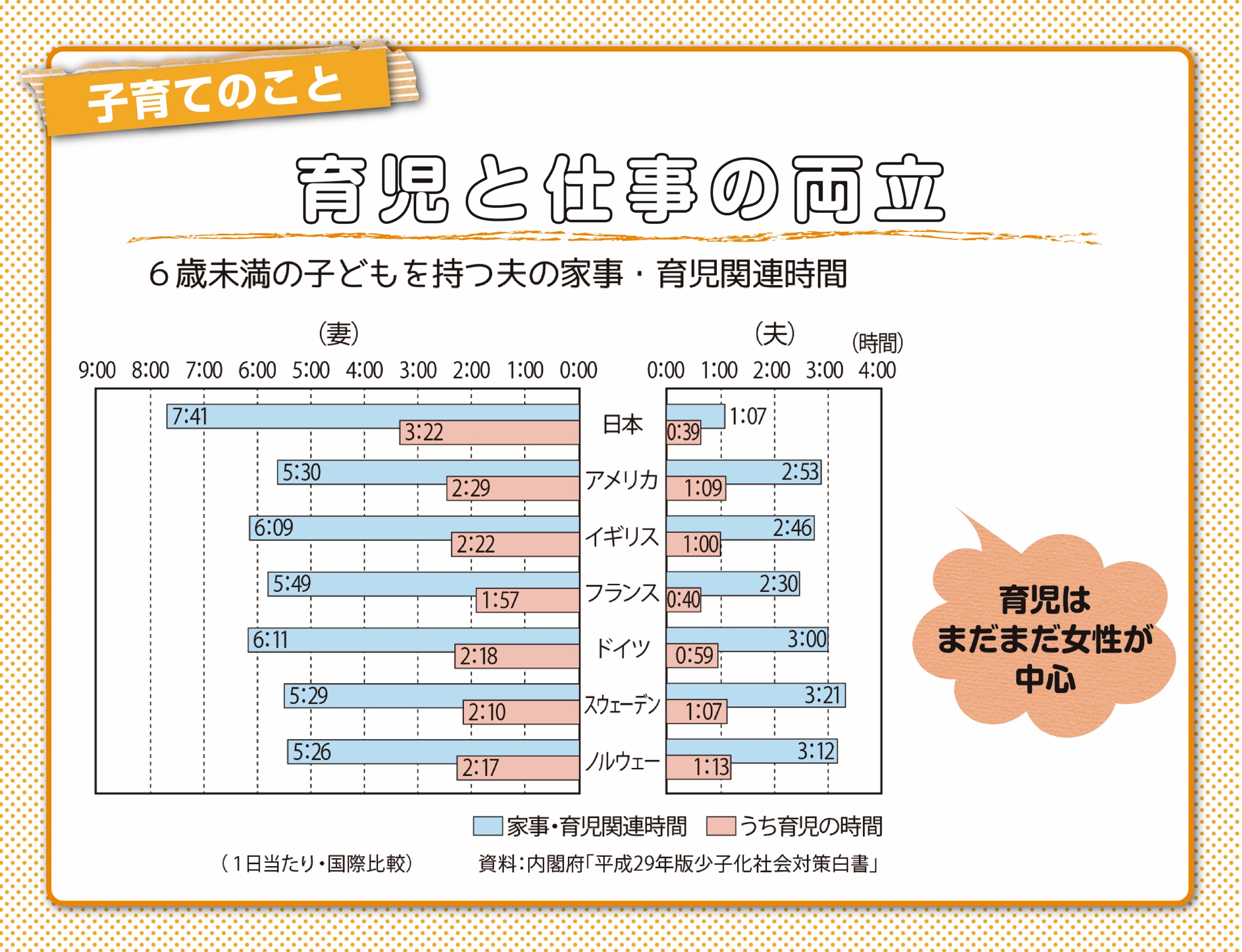 [Speaker Notes: ［口述例：3分］
では次に、夫と妻が家事や育児に費やす時間を比較してみましょう。
日本の場合、男性が子育てや家事に費やす時間を見ると、6歳未満の子どもを持つ夫の家事関連時間は1日当たり67分と、先進国のなかでは極端に少ない数字となっています。

なお、昭和55（1980）年以降、夫婦共働きの世帯は増加しており、平成9（1997）年以降は共働きの世帯数は、片働きの世帯数を上回り、その後も増加しています。

育児、家事の負担の偏りが女性の職場復帰を阻む一因となり、復帰後も仕事、育児、家事に追われる生活につらい思いをすることになってしまいます。

［ねらい・ポイント］
・実際に育児時間がどのよう分担されているのかを理解します。]
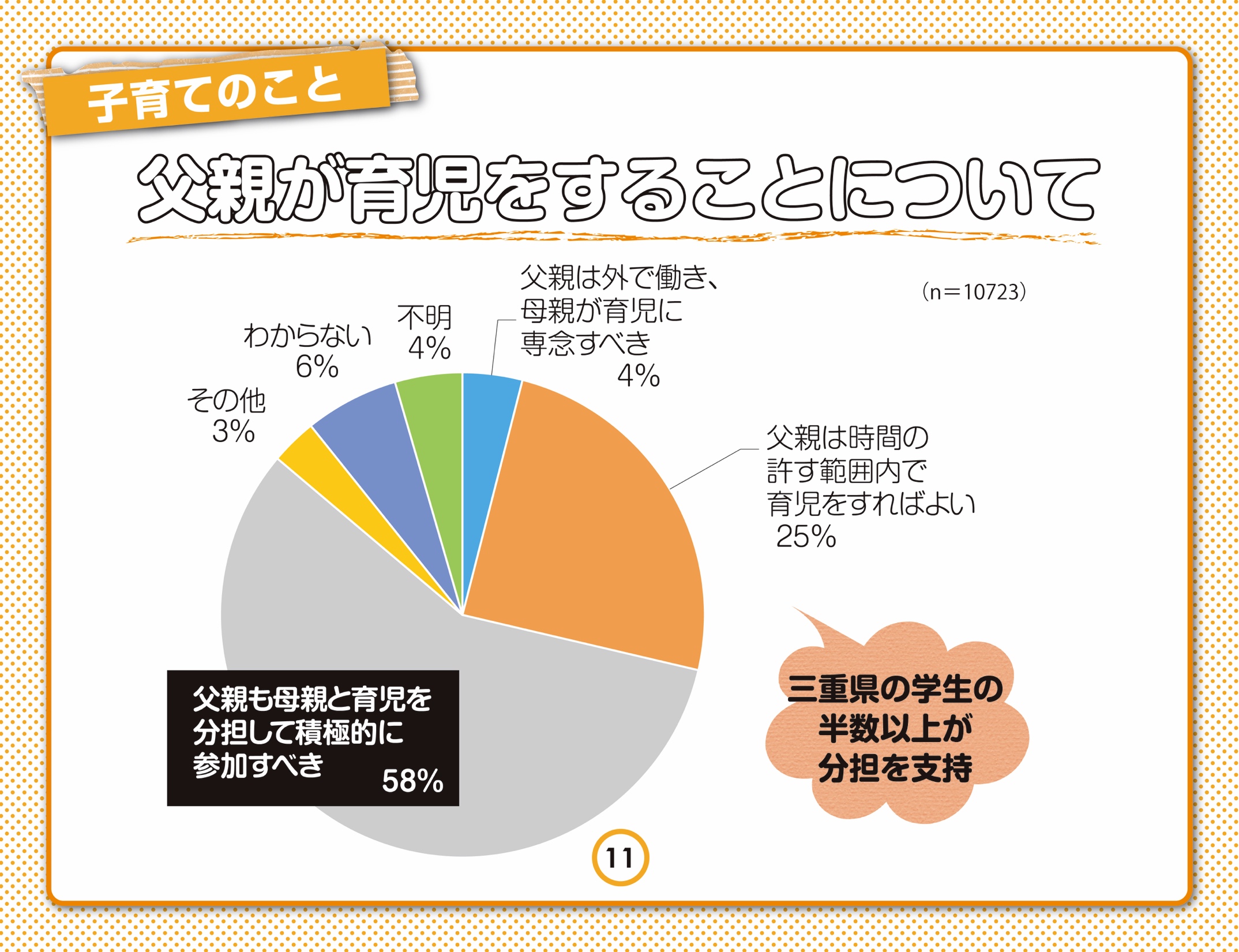 [Speaker Notes: ［口述例：2分］
こちらは、父親が育児をすることについて、どう考えるか、三重県の学生に尋ねた結果です。
半数以上が「父親も母親と育児を分担して積極的に参加すべき」と答えています。

若い世代には、男性も積極的に育児をすべきという意識が広まっていることがうかがえます。]
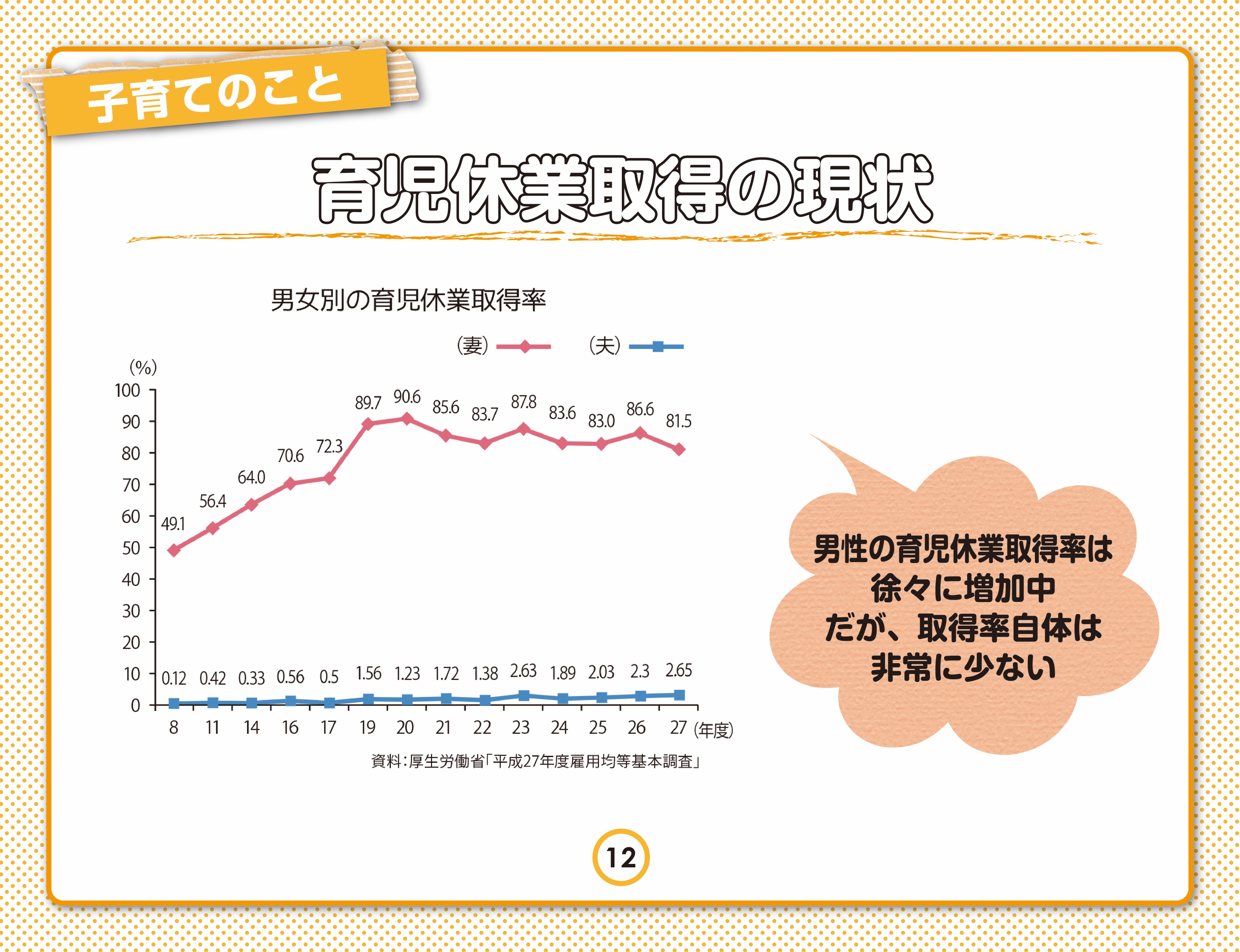 [Speaker Notes: ［口述例：3分］
日本の育児休業取得率は、男性と女性では大きな開きがあり、育児はまだまだ女性が中心であることがわかります。
男性の育児休業取得率も、徐々に増えてきていますが、男性の育児休業は、まだまだ取りづらい雰囲気があるのは事実で、取得率自体は非常に少ないのが現状です。
しかしアンケートの結果にもあるように、育児に積極的に参加したいという男性が増えてきているのも事実です。
家事、育児がどちらかに偏るのではなく、お互いに助け合っていくことが重要です。そのためには家族間でコミュニケーションを図ることや、夫婦以外の人やサービスを頼ることも大切です。

［ねらい・ポイント］
・男性の育休取得率は徐々に増加中だが、取得率自体は非常に少ないことを理解します。]
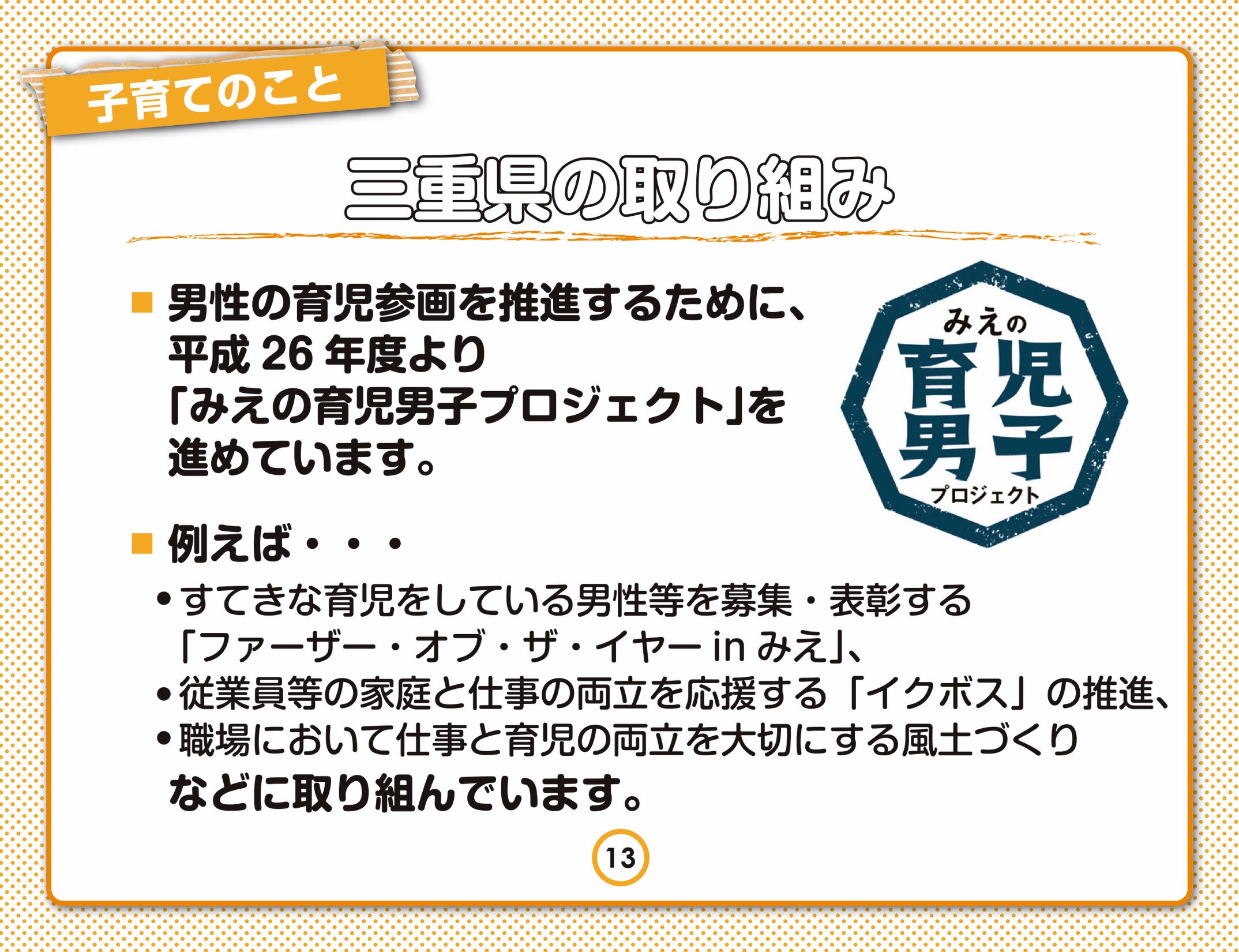 [Speaker Notes: ［口述例：3分］
三重県では、「希望がかなうみえ 子どもスマイルプラン」の重点的な取組の一つである「男性の育児参画」を推進するために、平成26年度より「みえの育児男子プロジェクト」を進めています。 「子育てには男性の育児参画が大切」という考え方が職場や地域社会の中で広まるよう、家族での話し合いや理解のもと、その人なりの方法で、子どもの生き抜いていく力を育てることを大切に考えて、男性が積極的に育児に参画することを応援します。

［ねらい・ポイント］　
・三重県の男性による育児参画の推進プロジェクトについて理解します。]
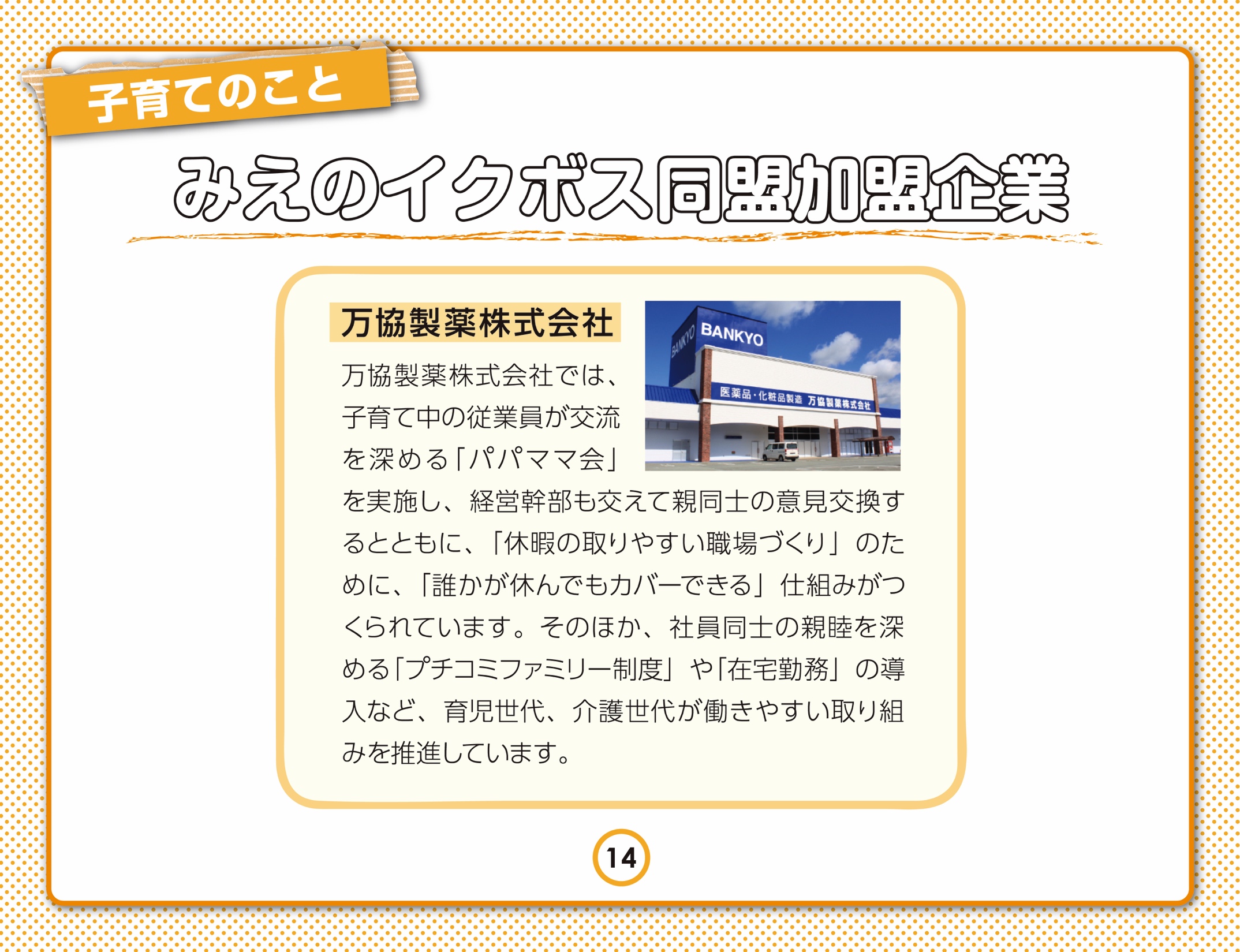 [Speaker Notes: ［口述例：3分］
では、みえのイクボス同盟加盟企業の取り組みについて紹介します（以下、スライドに言及します）。

［ねらい・ポイント］
・イクボス同盟加盟企業の取り組みについて理解します。]
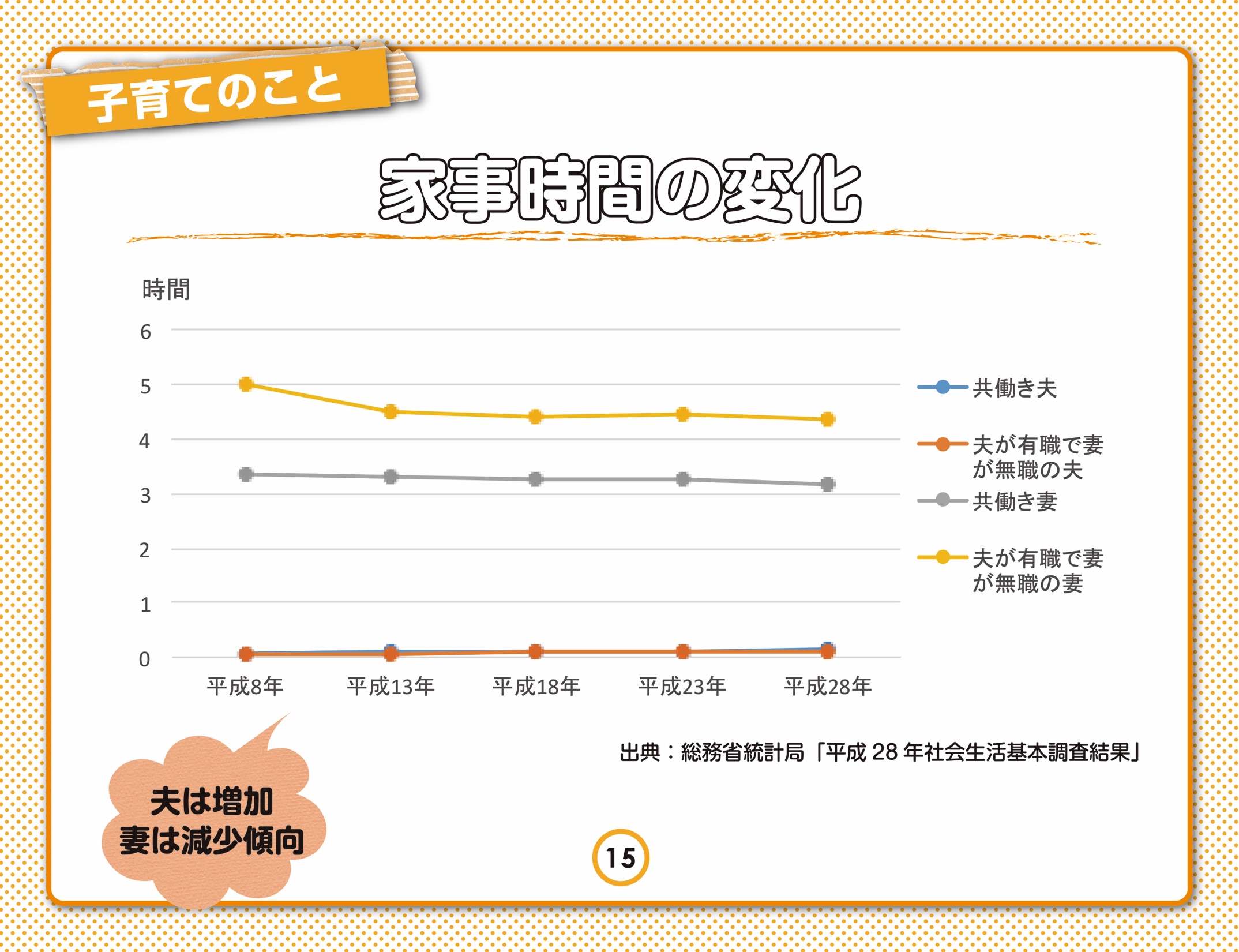 [Speaker Notes: ［口述例：2分］
子どもがいる世帯のうち、「共働き世帯」および「夫が有業で妻が無業の世帯」について、過去20年間の夫と妻の生活時間の推移をみると、平成8年に比べ、夫の家事時間は「共働き世帯」で８分の増加、「夫が有業で妻が無業の世帯」で5分の増加となっています。
一方で、妻の家事時間は「共働き世帯」で19分の減少、「夫が有業で妻が無業の世帯」で27分の減少となっており、家事時間は共働きか否かにかかわらず、夫が増加傾向、妻は減少傾向となっています。

［ねらい・ポイント］
・家事時間と育児時間が変化していることを理解します。]
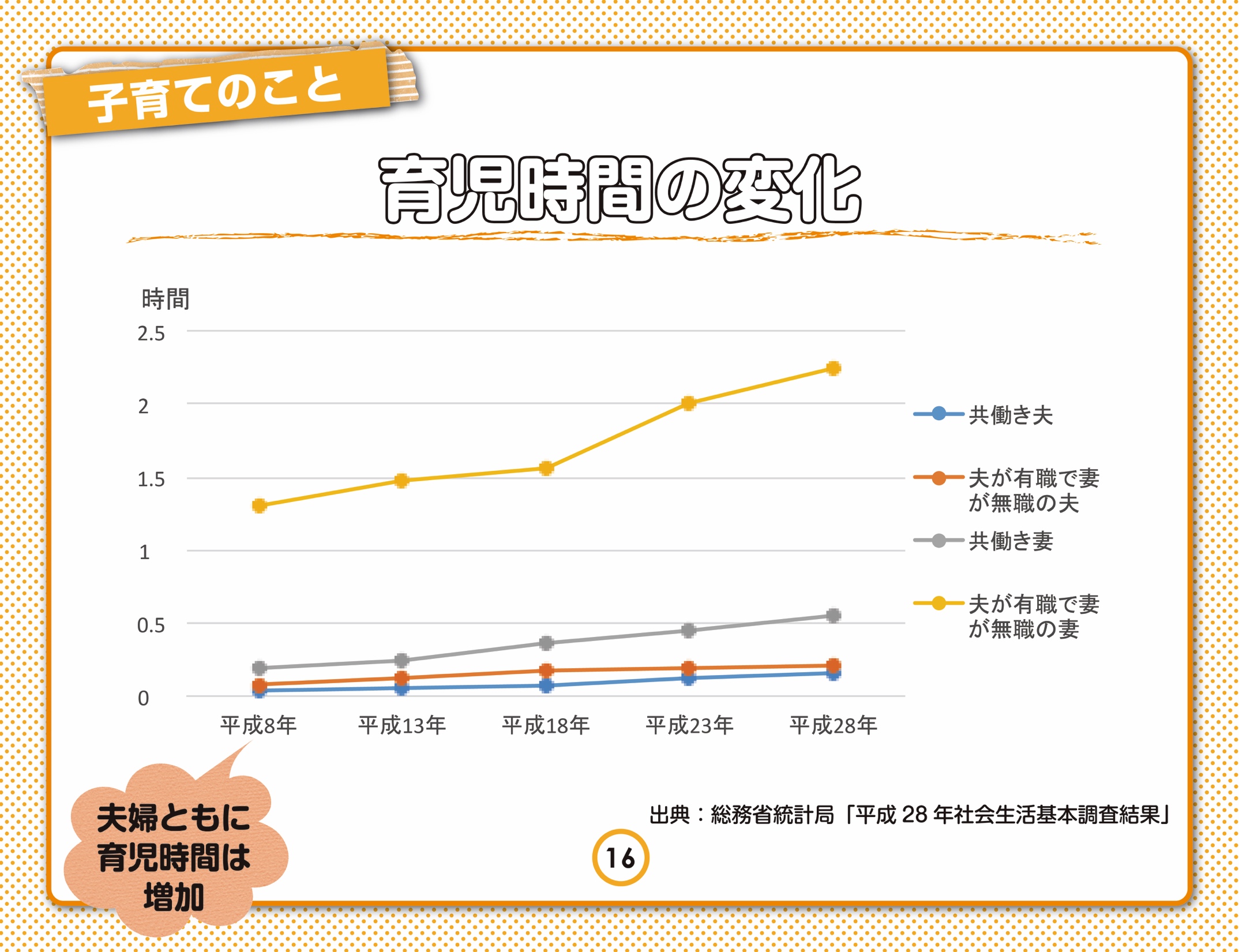 [Speaker Notes: ［口述例：2分］
育児時間はどのように変化しているでしょうか。
夫の育児時間は、平成8年に比べ、「共働き世帯」「夫が有業で妻が無業の世帯」ともに13分の増加となっています。一方、妻の育児時間は、「共働き世帯」で37分の増加、「夫が有業で妻が無業の世帯」で54分の増加となっており、育児時間は共働きか否かにかかわらず、夫妻共に増加傾向となっています。
「共働き世帯」の妻の生活時間は、平成8年に比べ、家事が減少する一方、育児については37分の増加となっています。

［ねらい・ポイント］
・家事時間と育児時間が変化していることを理解します。]
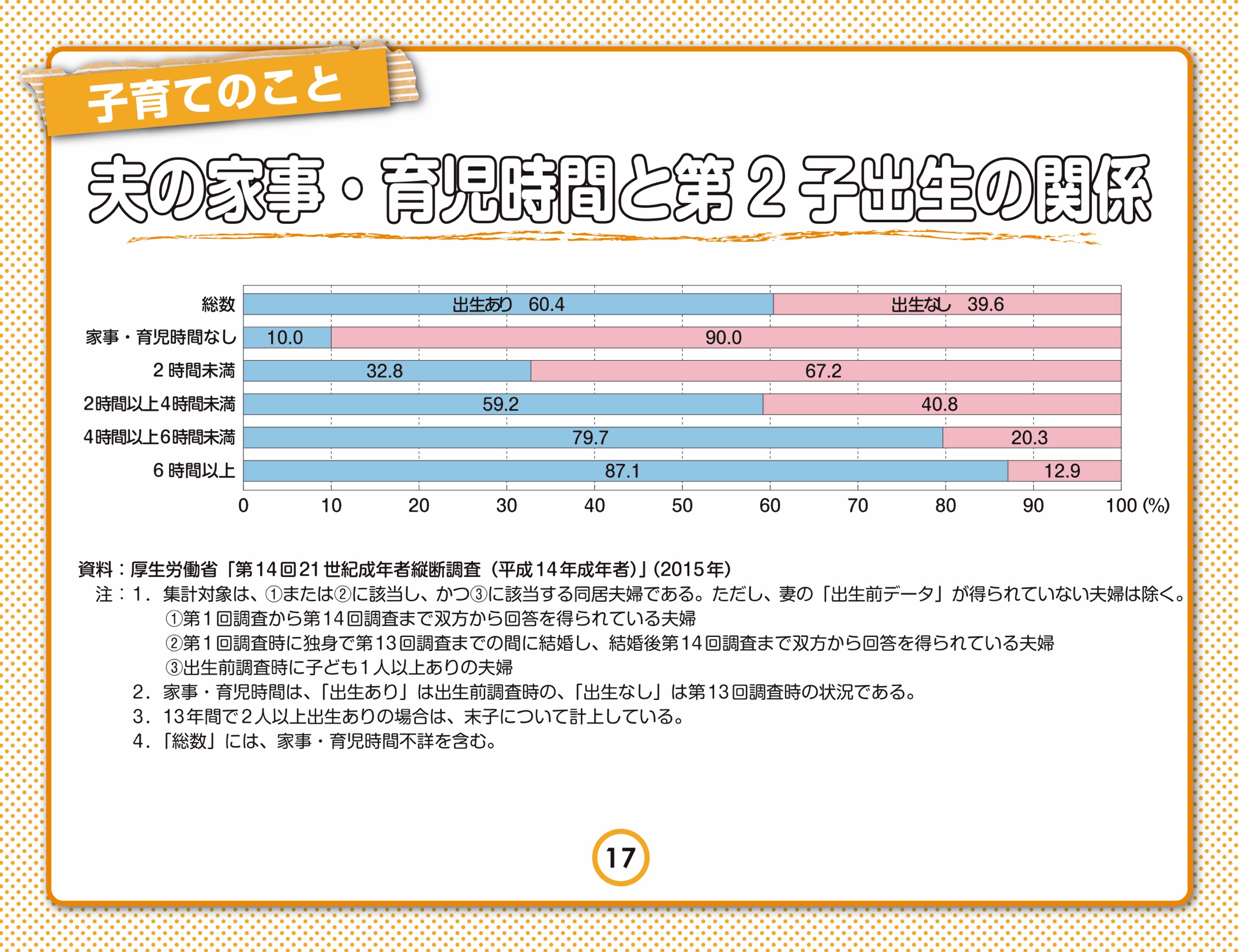 [Speaker Notes: ［口述例：1分］
このグラフは、子どもを持つ家庭の夫の休日の家事・育児時間と第2子以降の出生の関係を示しているものです。
これを見ると、夫の家事・育児時間が長いほど、第2子以降の出生割合が高くなるということが分かります。]
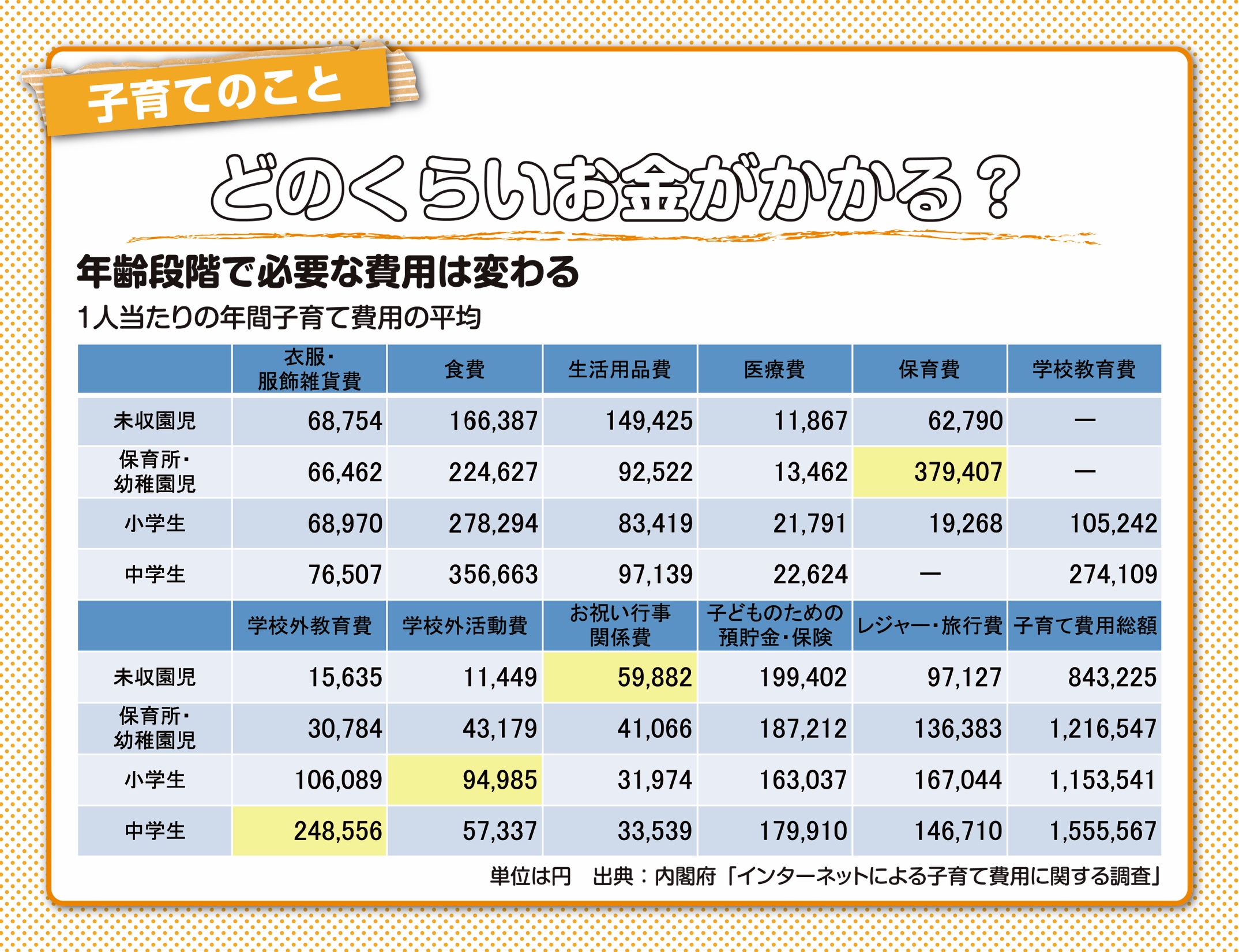 [Speaker Notes: ［口述例：5分］
子どもを育てるには、どのくらいのお金が必要になるでしょうか。
こちらの表を見てください。小学生は習い事にかかる費用が高くなっています（学校外活動費）。中学生は高校受験に向けた塾のお金（学校外教育費）がかかっていることが分かりますね。

このように、それぞれの年齢段階で必要な費用が変わってきます。
子どものためにいつ、どこにどれだけお金を使うかについても計画的に考えていかなくてはなりません。

表　注釈
・「学校外教育費」は家庭内学習用図書費、塾、通信教育・教材学習費、家庭教師料、その他学校外学習費
・「学校外活動費」は習い事の月謝等、習い事の用具・用品等、検定費用・発表会・試合費用、その他の学校外活動費、留学費
・「お祝い行事関係費」は出産祝い関係費、入園・入学・卒園・卒業関係お祝い費、誕生日祝い、季節行事


［ねらい・ポイント］
・子育てにはお金がかかることを認識します。]
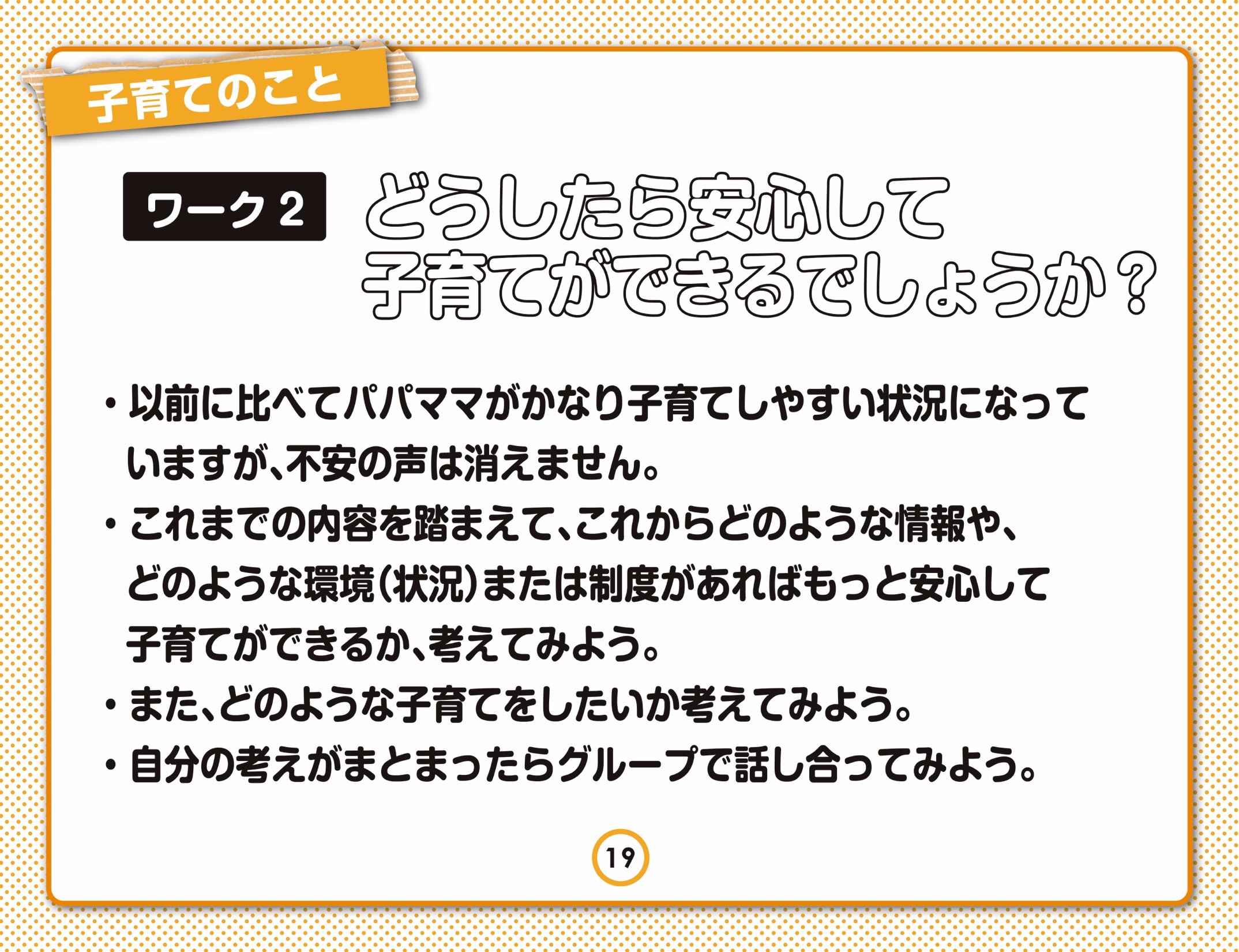 [Speaker Notes: 【ワーク2】
・所要時間は15～20分程度（ワーク終了時、授業開始から90分経過を目安に）。
・個人で自分の考えを記入した後、グループで意見交換を行います。

［口述例］
ここまでみてきてたように、以前に比べてパパママがかなり子育てしやすい状況になっていますが、不安の声は消えません。
これまでの内容を踏まえて、これからどのような情報や、どのような環境（状況）または制度があればもっと安心して子育てができるか、考えてみましょう。
また、自分は、子どもを産むか、仕事と両立するか、子育てに専念するか、などどのように子育て世代を生きたいと考えるか、イメージしてみましょう。

［ねらい・ポイント］
・子育てを身近なものととらえ、どのような環境が整えば自分は子育てを安心してできるかを考えます。]
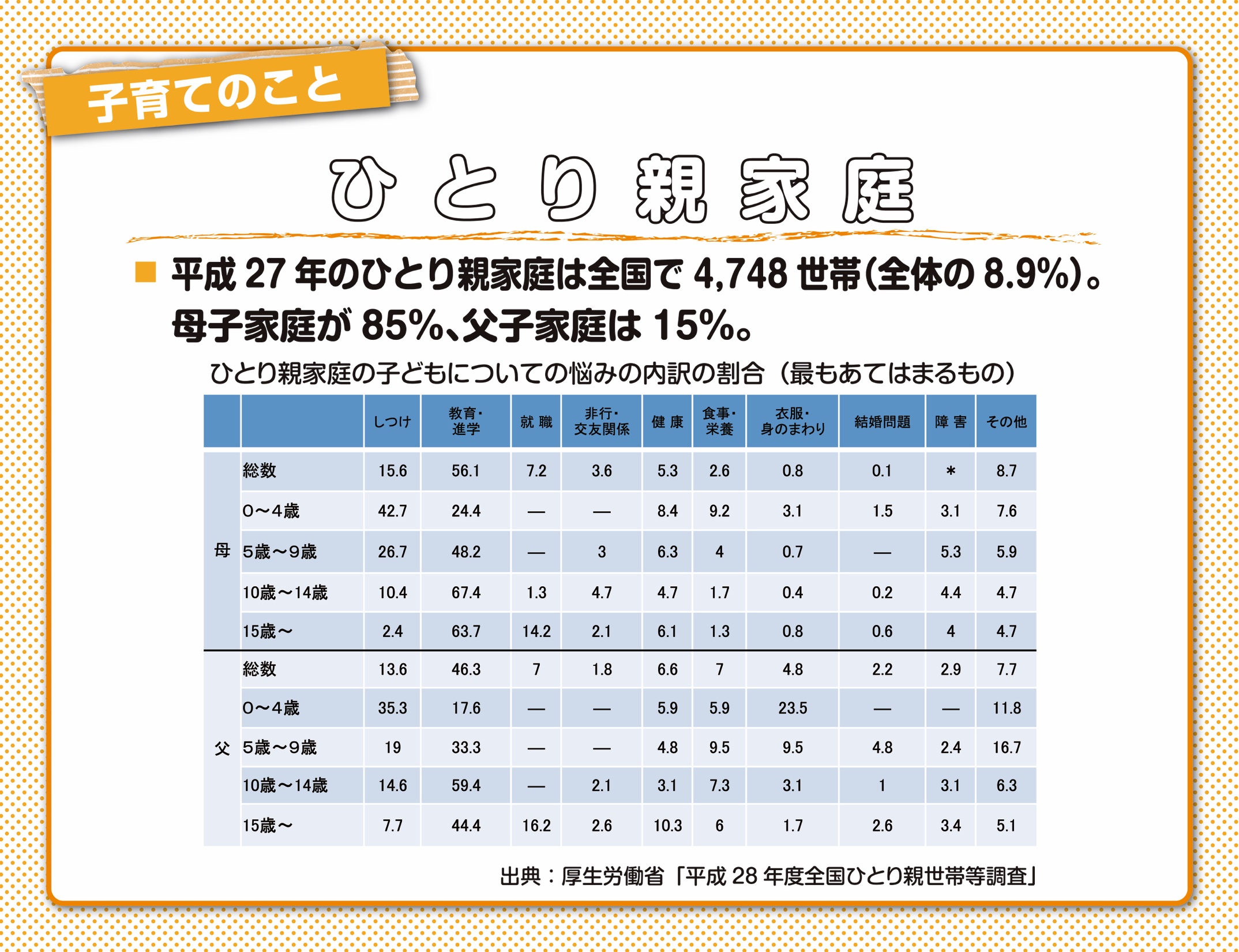 [Speaker Notes: 【オプションスライド（必要に応じてご使用ください）】

［口述例］
悩みの内容について、母子世帯、父子世帯ともに、「教育・進学」が最も多く、次いで「しつけ」となっている。
ひとり親も一般家庭と悩みは同じとなっていた。
三重県では、ひとり親家庭に対して「児童扶養手当」「母子父子寡婦福祉資金貸付制度」「一人親家庭等医療助成」「母子生活支援施設」「母子・父子・寡婦家庭への家庭生活支援員派遣」「高等職業訓練促進給付金の支給」の制度がある。

［ねらい・ポイント］
・ひとり親家庭について認識し、その悩みについて理解します。]
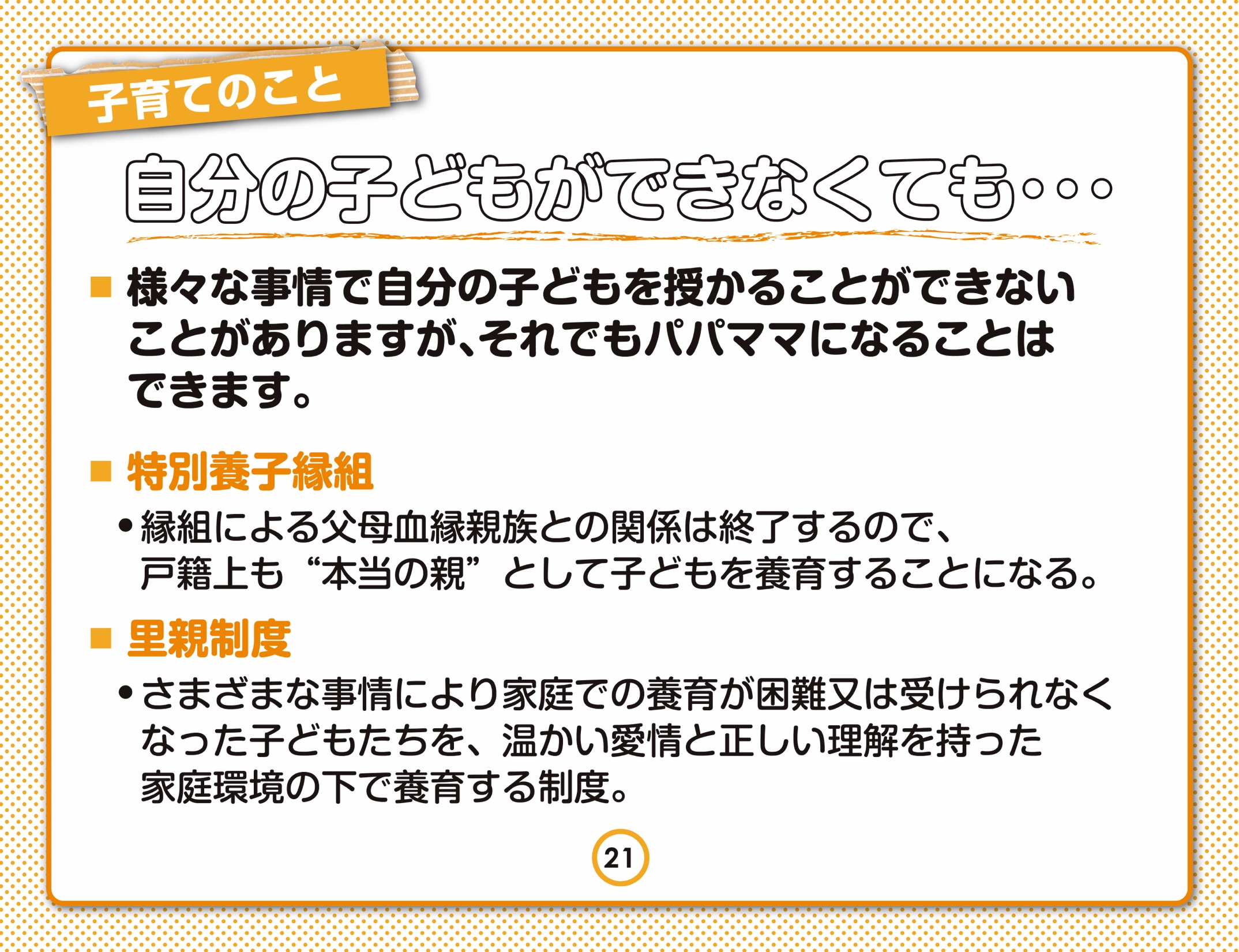 [Speaker Notes: 【オプションスライド（必要に応じてご使用ください）】

［口述例］
様々な事情で自分の子どもを授かることができないことがありますが、それでもパパ・ママになることはできます。

特別養子縁組は子どもの福祉、利益を図るために設けられた制度で、「家」の存続のための普通養子縁組とは異なります。
特別養子縁組の要件は、
　・養親：婚姻している夫婦（単独 不可、夫婦の一人が ２５歳以上）
　・養子の年齢：原則申し立て時 に６歳未満
　・父母の同意：必要
　・縁組の必要性：父母による養育が困難で子どもの監護が不適当であること
・里親制度では
　・研修を受ける等の一定の要件を満たしていれば、特別な資格はありません。

［ねらい・ポイント］
・血縁の子どもの子育て以外の子育てもあることを理解します。]